Policy Oriented Research and You
Anant Sudarshan
Staff Training, Mahabalipuram 2012
Our Goals and Priorities
A Triangulation Challenge
Academically  Interesting
Research
Policy Relevant 
Research / Evaluation
Implementation / Institutional 
Design Decisions
Converting Research to Practice
Organizations that we worked with to evaluate a program scale it up afterward (or stop it!) 
Seva Mandir, Pratham in India   
Program Programs that were evaluated and shown cost-effective are scaled in the same country with a different partner
Deworming; Chlorine Dispensers  
Programs that were evaluated and shown cost-effective are adapted to a different country/context 
Deworming; Chlorine Dispensers; Remedial education in Ghana 
Programs that we designed and evaluated are adopted by implementing organizations in the same country
Examining Underinvestment in Agriculture  in Ghana
What is an RA / RM role?
Field research involves delivering a successful project – YOUR project

Good teams require entrepreneurial people, willing to do whatever it takes to complete the evaluation

Field research staff mediate between different groups of people with differing incentives and knowledge.

PI’s are often wrong, just as partners can be wrong. Good RAs need to be alive to mistakes being made
What should you do?
Critique a project, question it, but once you join make sure you believe in it.

Understand the research questions driving the project and understand partner motivations

Take initiative. Being a good RA is not a 9-5 job and it is not desk research. 

It is the single hardest role in empirical research.
Pilot Emissions Trading Scheme for Particulate Matter in India
A collaboration between:
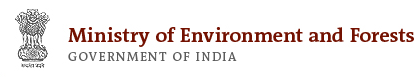 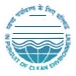 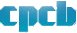 Central Pollution Control Board
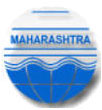 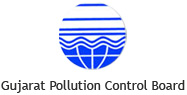 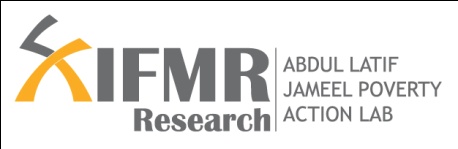 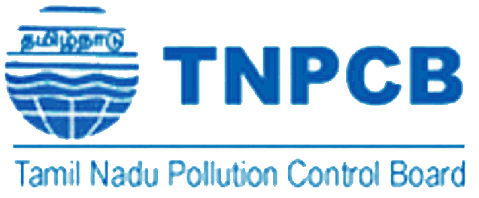 Maharashtra  Pollution Control Board
Pilot ETS Background
MoEF hosted conference on Innovative Instruments for Pollution Regulation
 GPCB and JPAL presented on Environ. Audits
 TNPCB on Care Air Centre and CEMS 

  Minister suggested market-based instruments
  GPCB, MPCB, TNPCB and JPAL developed the idea
  World Bank supported project design with Institutional Development Funds.  
   Prepared Detailed Project Report with technical guidance from CPCB.
Particulate Emissions Trading Scheme
Example Sample Selection: TN
50 km radius around Chennai
Ambattur, Chennai, Maraimalai  Nagar, Sriperumbudur and Thiruvallur.
300 industries based on:
- Red category
- Solid/Liquid Fuel Use
- Size (Pollution Potential)
Emission Trading Scheme Evaluation Design
Evaluation Techniques
Which of the following best represents how you feel about the length of this presentation?
Unbearably long
Long, but bearable
Right length
Not quite long enough
Much more, please!
Which of the following best represents how you feel about the pace of this presentation?
Too fast! I couldn’t keep up.
It felt rushed.
Right pace.
It felt slow.
It was so slow, I fell asleep.
How likely are you to use the content covered in this lecture/exercise in your work?
Very unlikely
Unlikely
Uncertain
Likely
Very likely